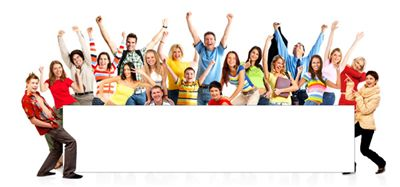 Организация работы в подростковой школе (5-6 классы)
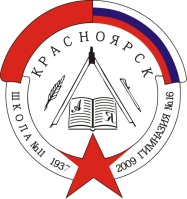 МБОУ Гимназия №16
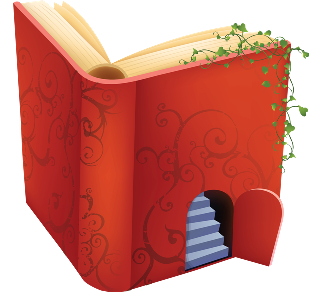 Гуманитарное образование
формирование стимулирующей коммуникативной среды, способствующей развитию навыков самообучения, опыта ответственного выбора, опыта самоорганизации и становления ценностных ориентаций обучающихся,  для предоставления максимально широкого поля возможностей учащимся Красноярска, ориентированным на высокий уровень образования и воспитания, за счет изменения методов и технологий обучения
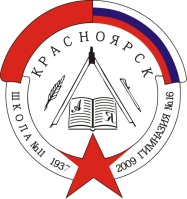 МБОУ Гимназия №16
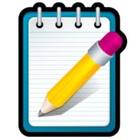 Управленческая деятельность
Образовательная программа
Учебный план
Кадры
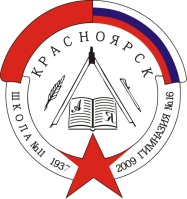 МБОУ Гимназия №16
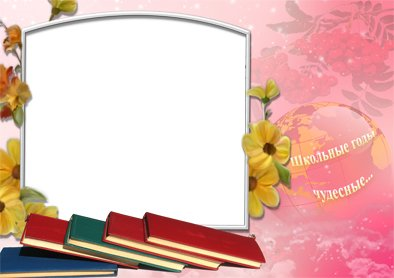 Учебный план
5класс- « Обучение жизненно важным навыкам»
6 класс- «Я и они»
7 класс- « Основы исследовательской деятельности»
8 класс- « Навыки жизни»
9 класс- занятия в МУК ( по выбору)

(развитие навыков самопознания, самоопределения, самоанализа, самопрезентации)
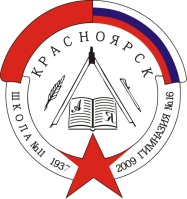 МБОУ Гимназия №16
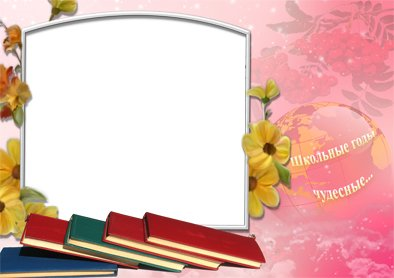 Учебный план
Новые формы 
организации деятельности:
Мастерская 
Лаборатория
Литературно- историческая реконструкция

(тьюторство, проектная деятельность)
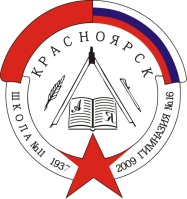 МБОУ Гимназия №16
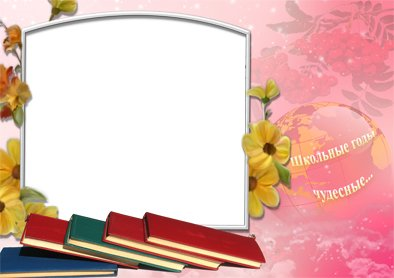 Учебный план  (выстраивание гимназической линии)
5 класс- «Геродот»
6 класс -«Дорогами Средневековья»
7 класс- « Эпоха Петра I в лицах»
8 класс- « Быт и нравы пушкинской поры»


Самоопределение в деятельности 
(выстраивание плана собственных действий, 
принятие решений, пробы, самопрезентация)
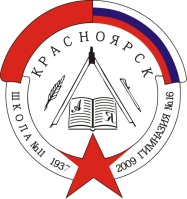 МБОУ Гимназия №16
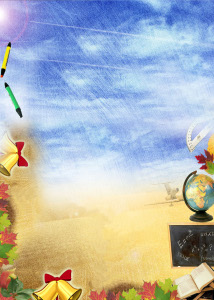 Внеурочная деятельность
Формы:
НОУ
Литературно-музыкальный салон
Клуб креативного чтения
Поэтический клуб «Вдохновение»
Спортивно-оздоровительный клуб «Медведь»
Клуб «Патриот»
Музей
Танцевальный ансамбль «Каприз»
Работа с портфолио 

                           
Самореализация
(тьюторство, проектная деятельность)
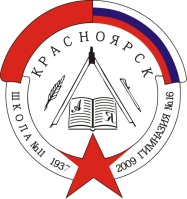 МБОУ Гимназия №16
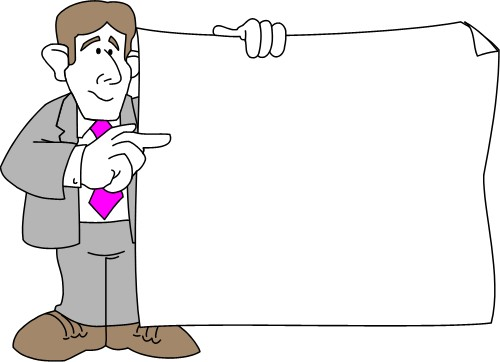 Вопросы, над которыми нужно поразмышлять
Классно-урочная система обучения (проблема самостоятельного выбора учеником)
Профессиональная позиция педагога (гибкость, желание меняться)
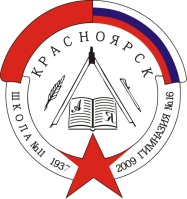 МБОУ Гимназия №16